Уважаемые  родители! Предлагаем Вам, поиграть с детьми в игру со «смешариками».   Закрепить  математические понятия «один» и «много», описывая содержание картинок.
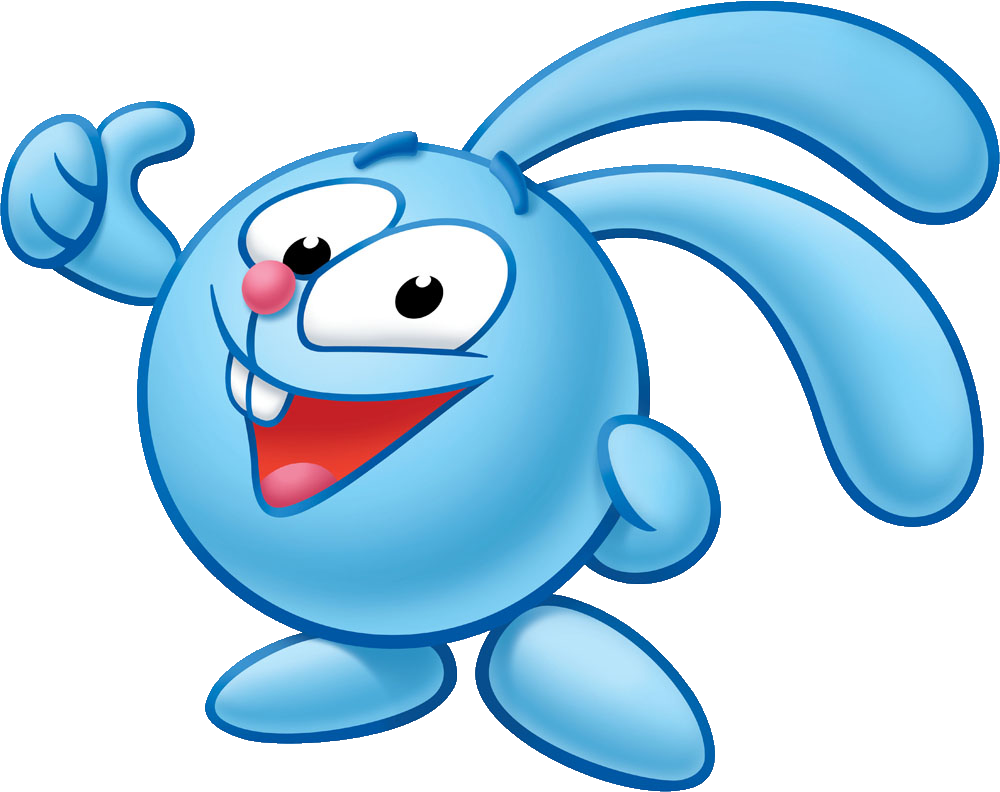 .
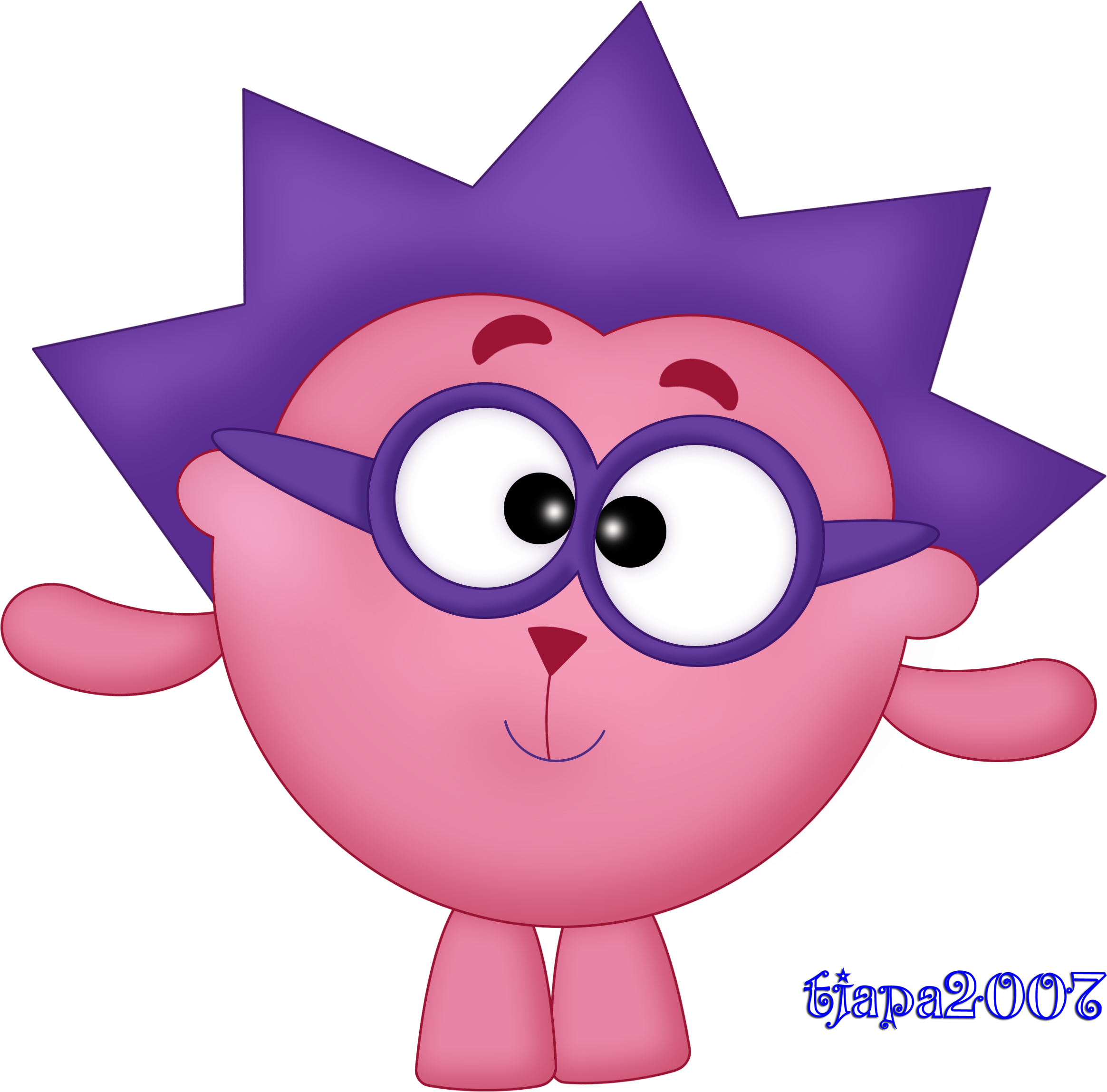 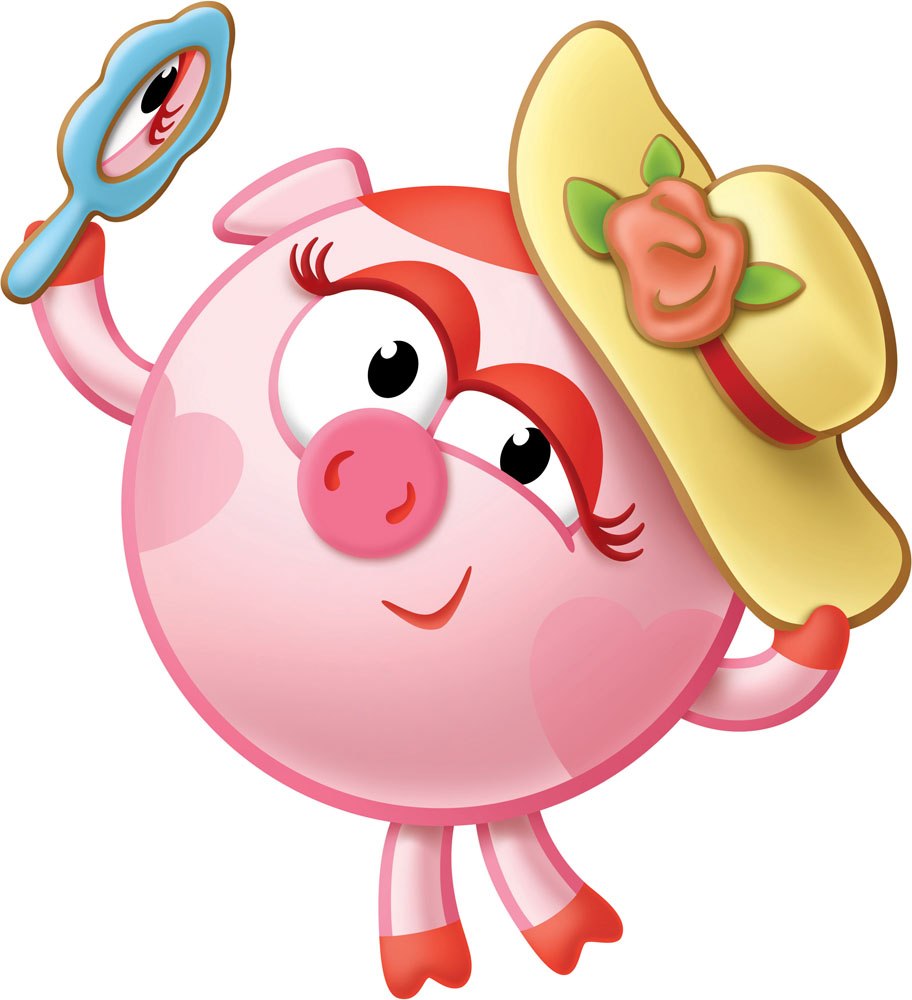 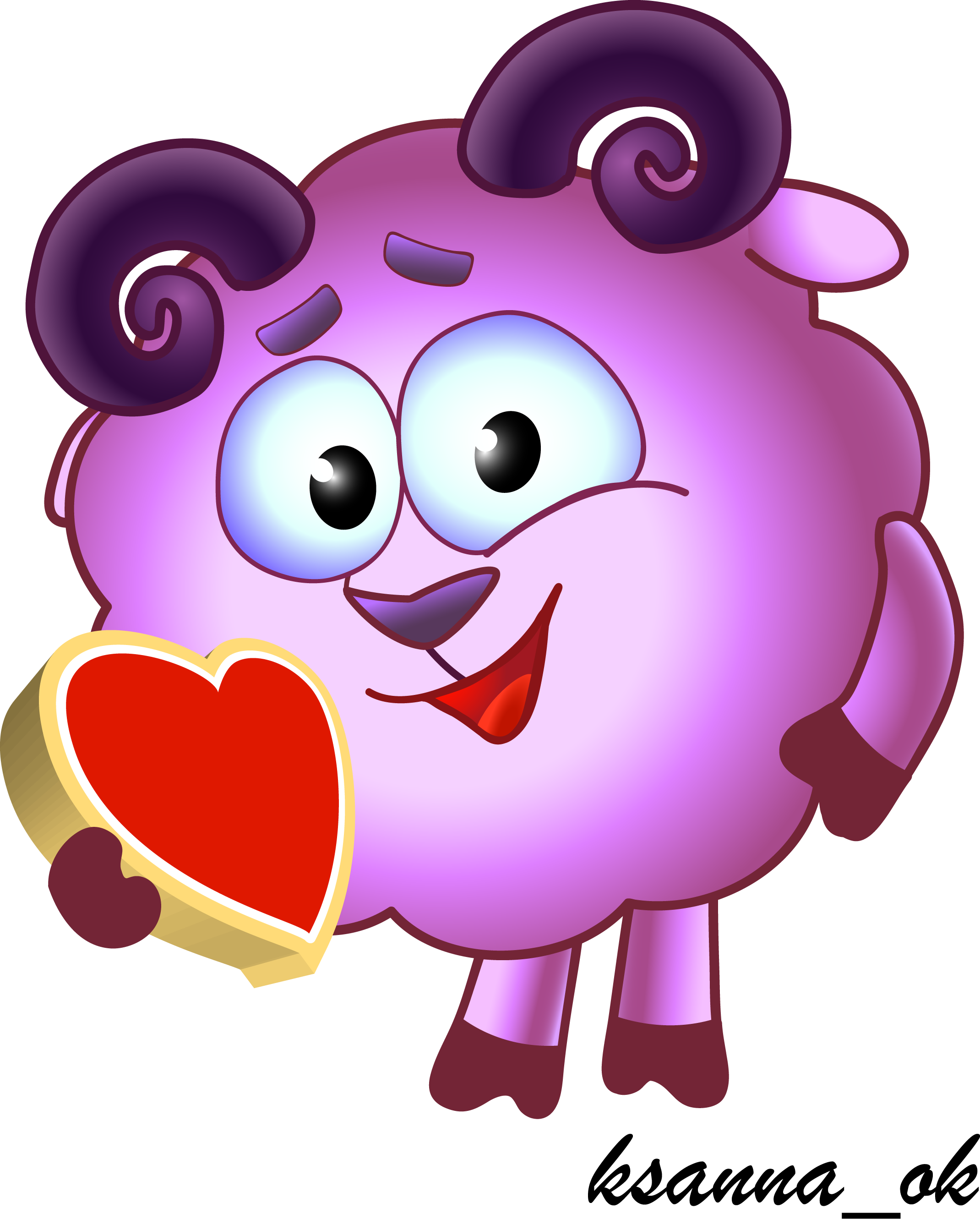 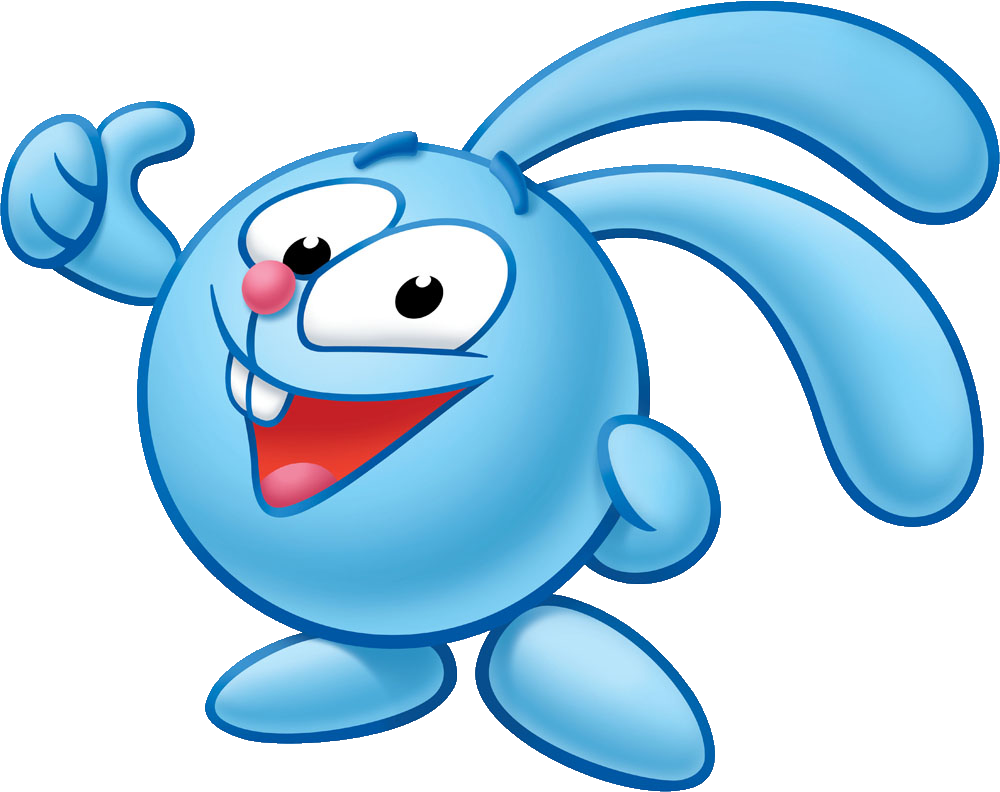 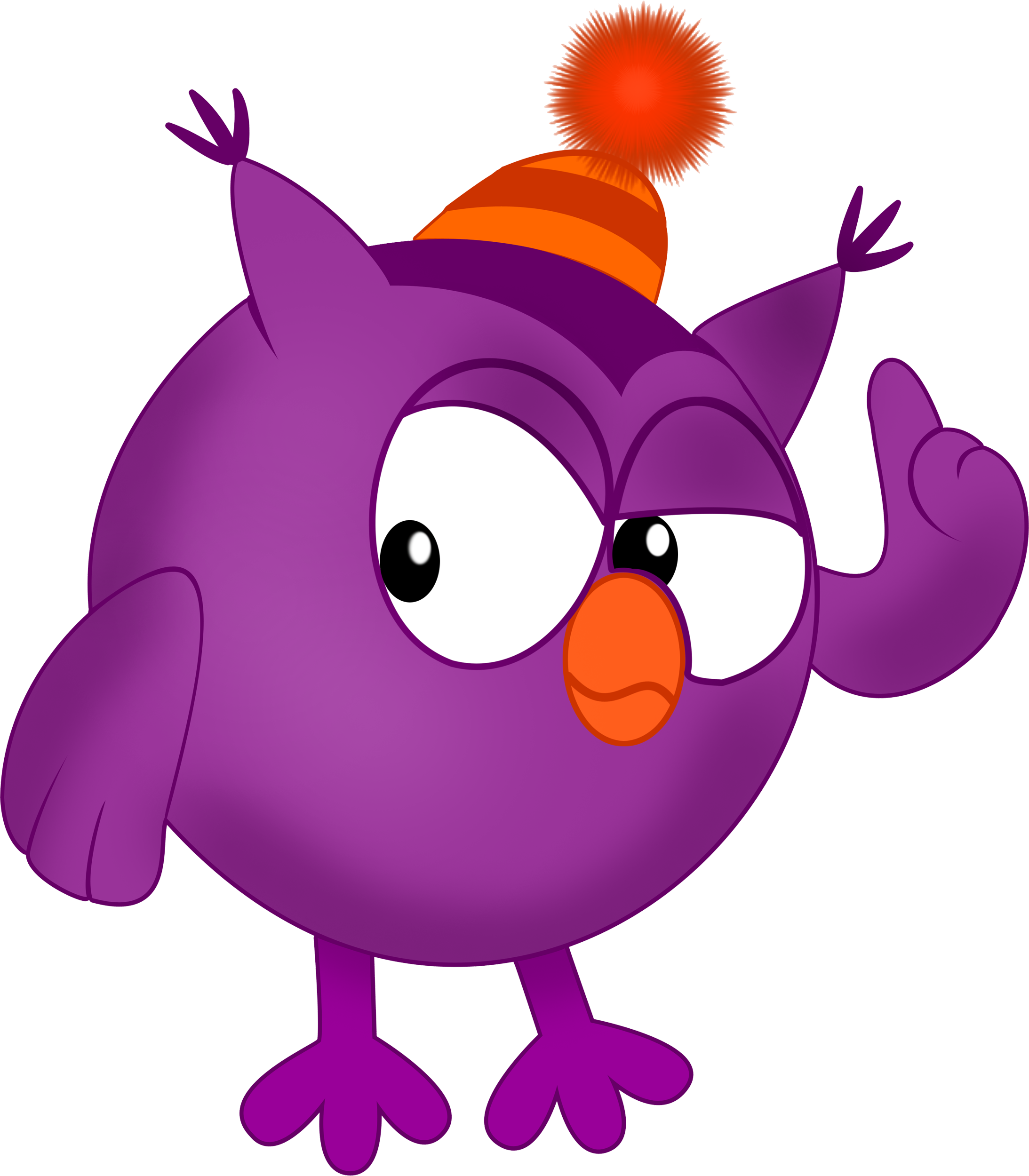 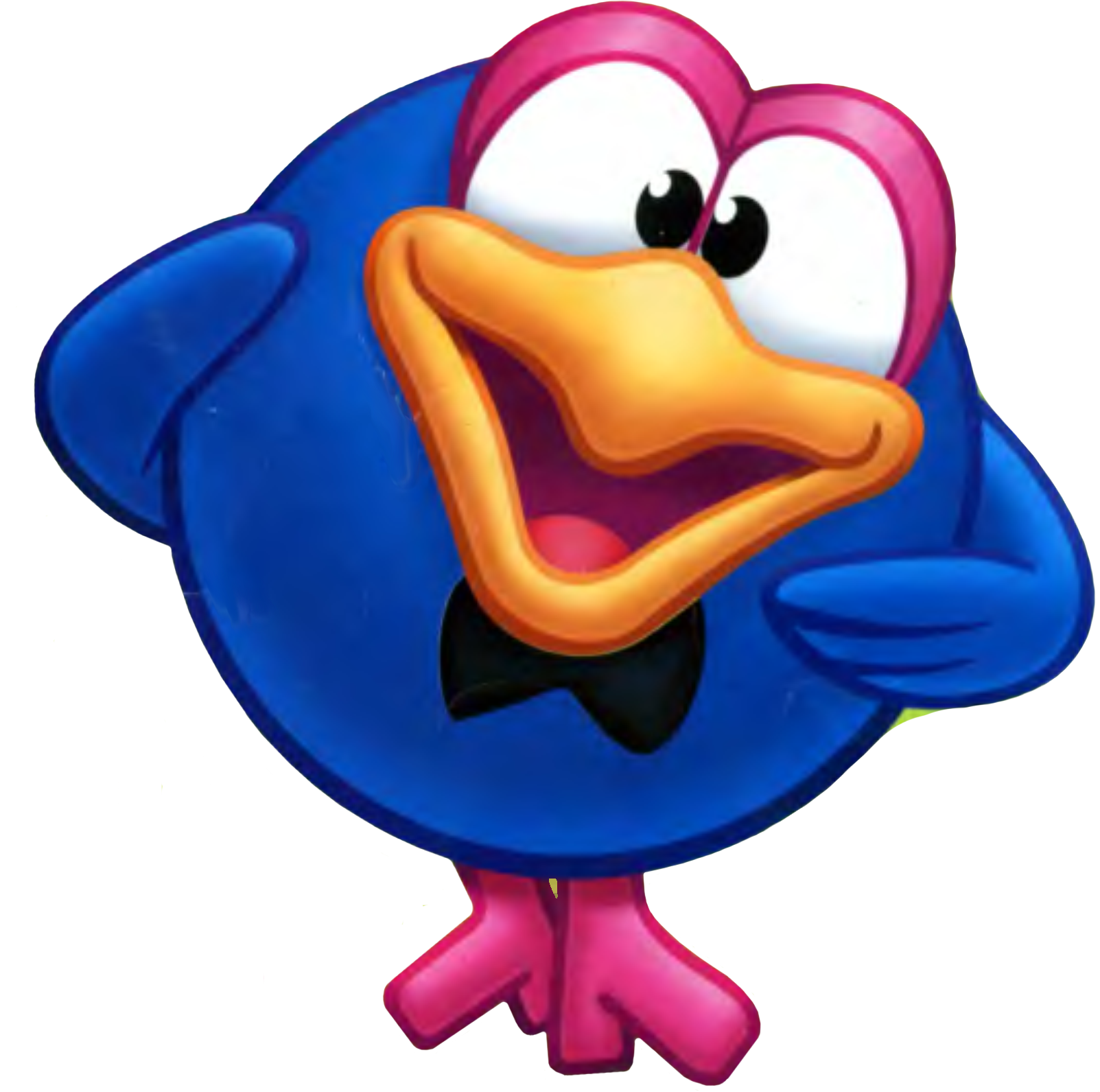 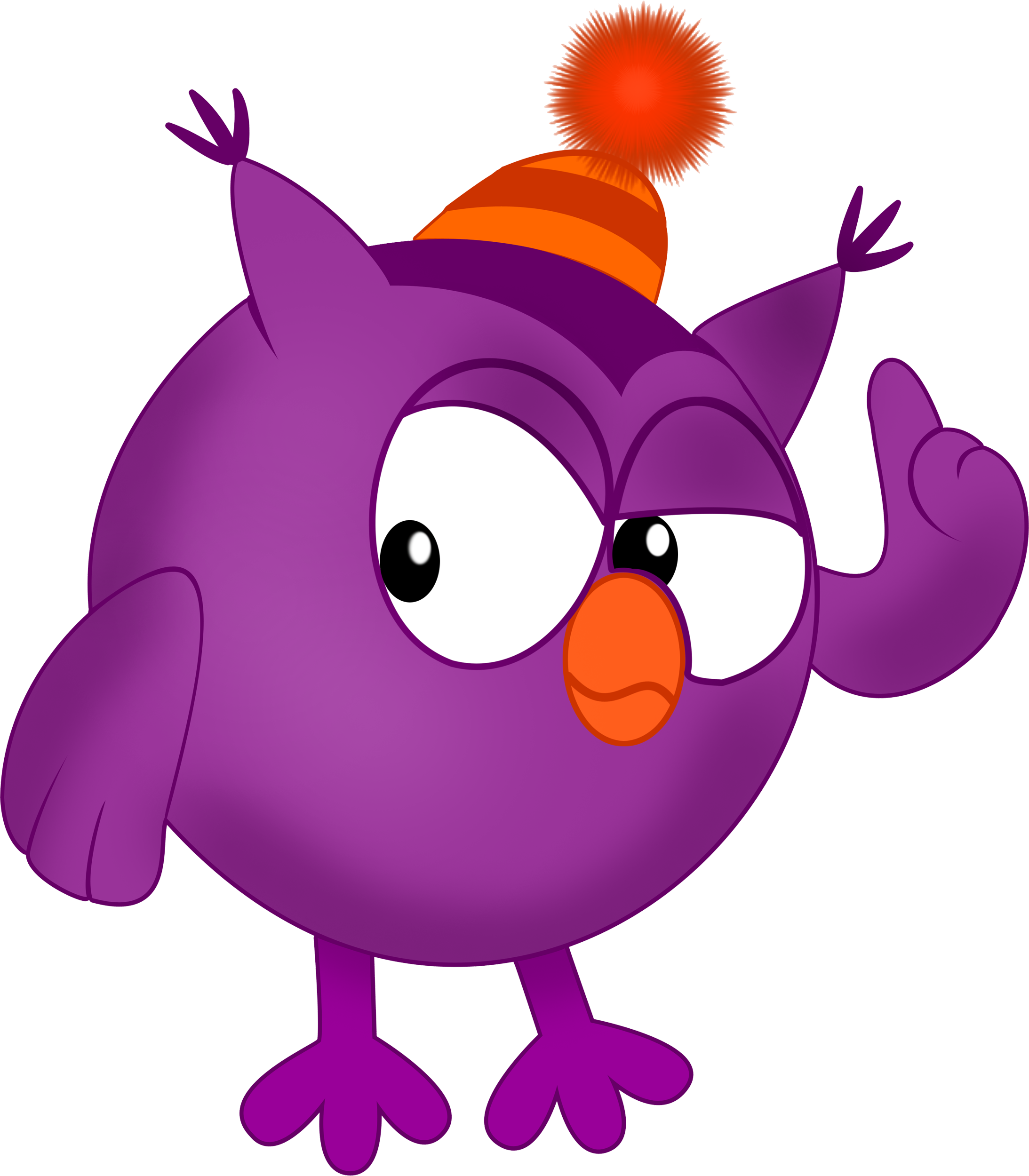 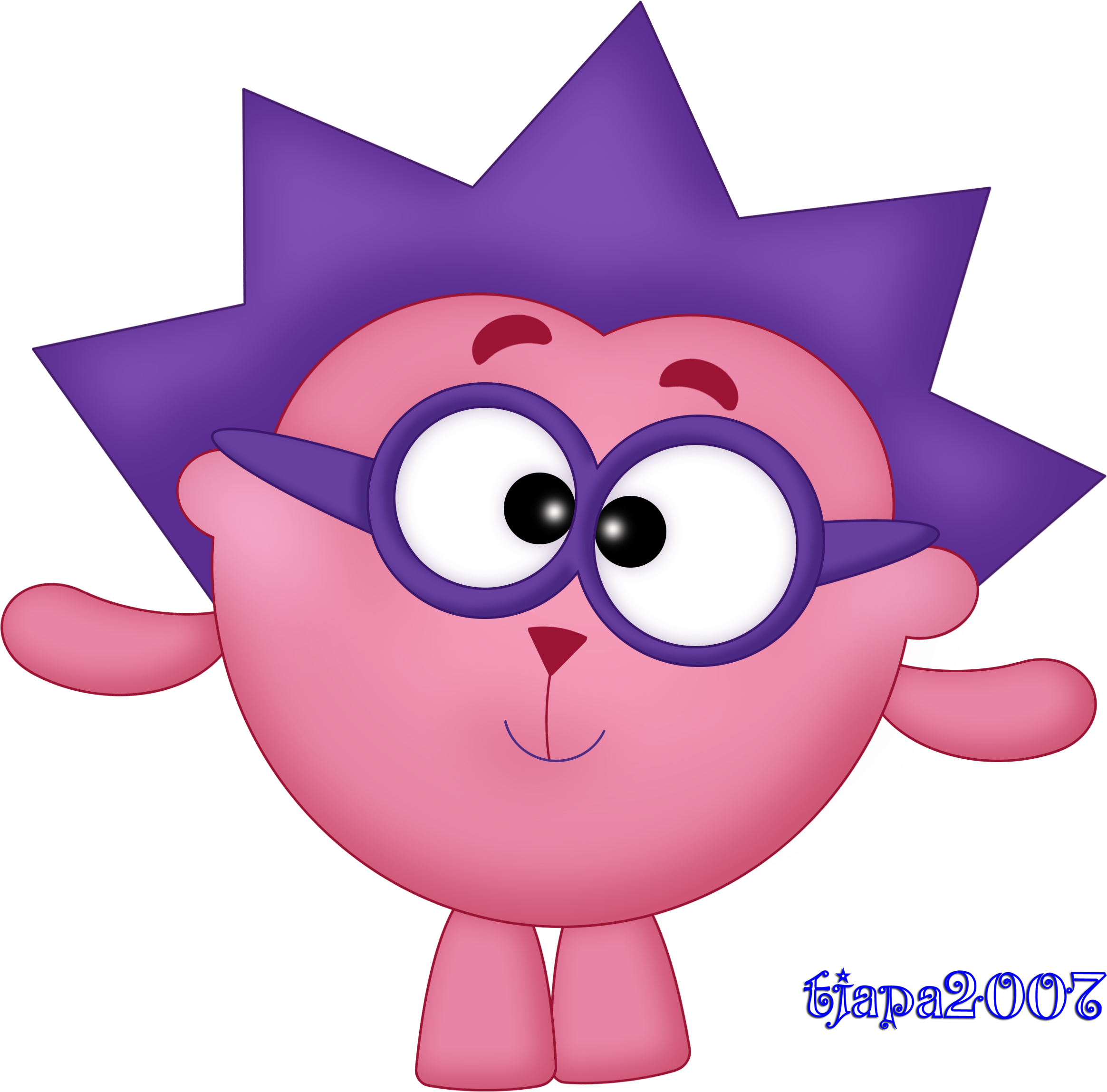 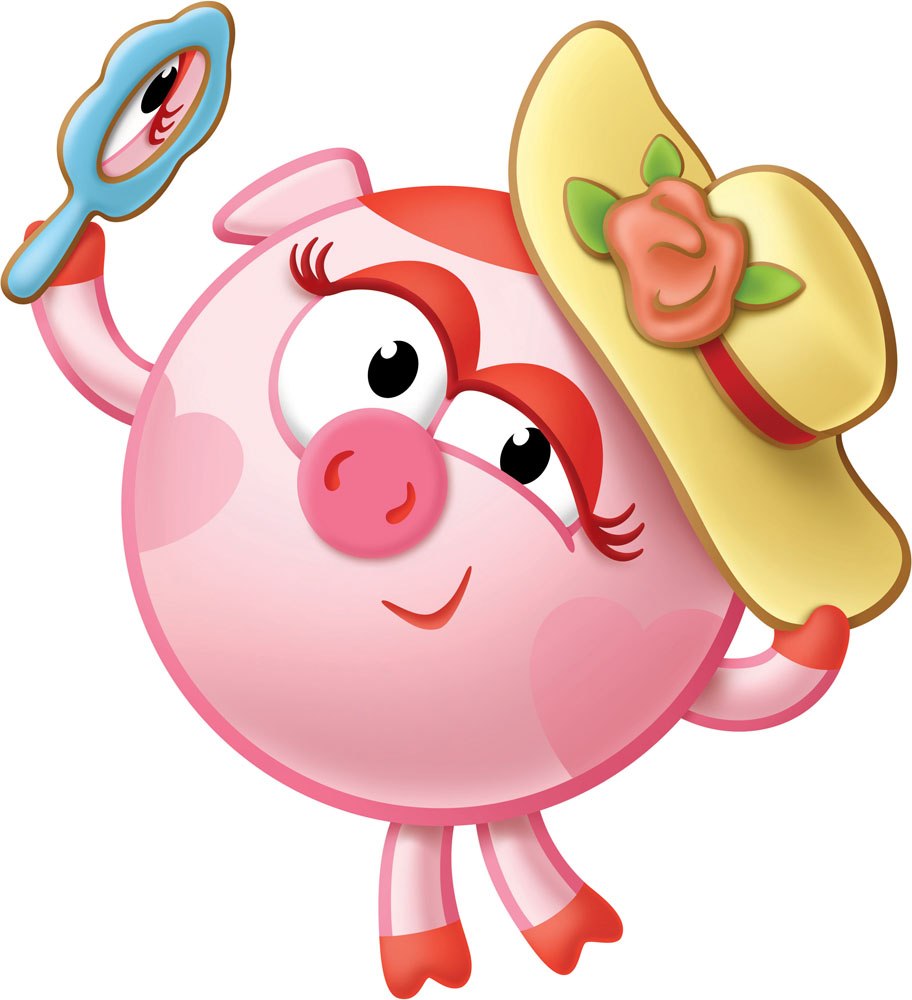 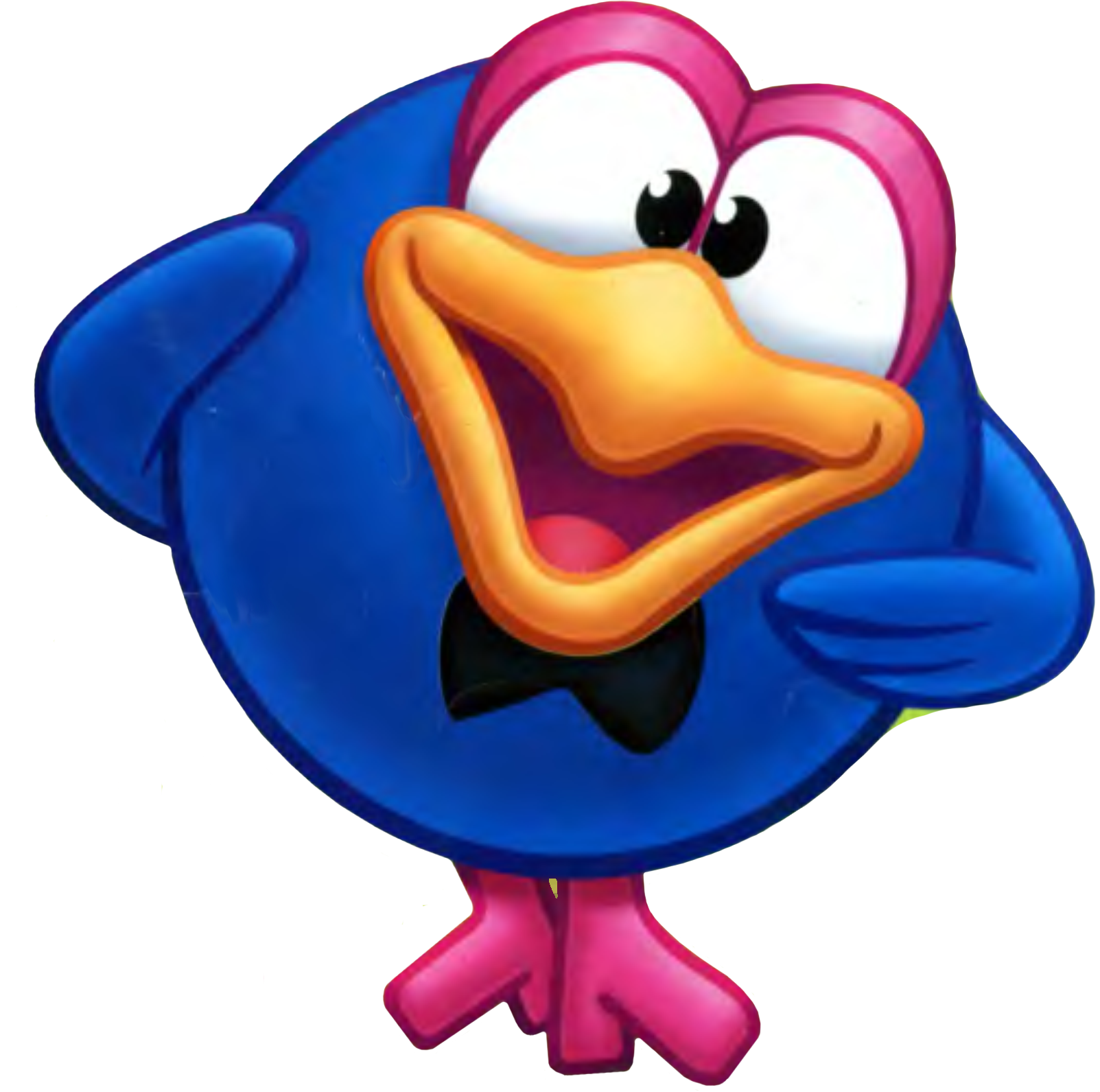 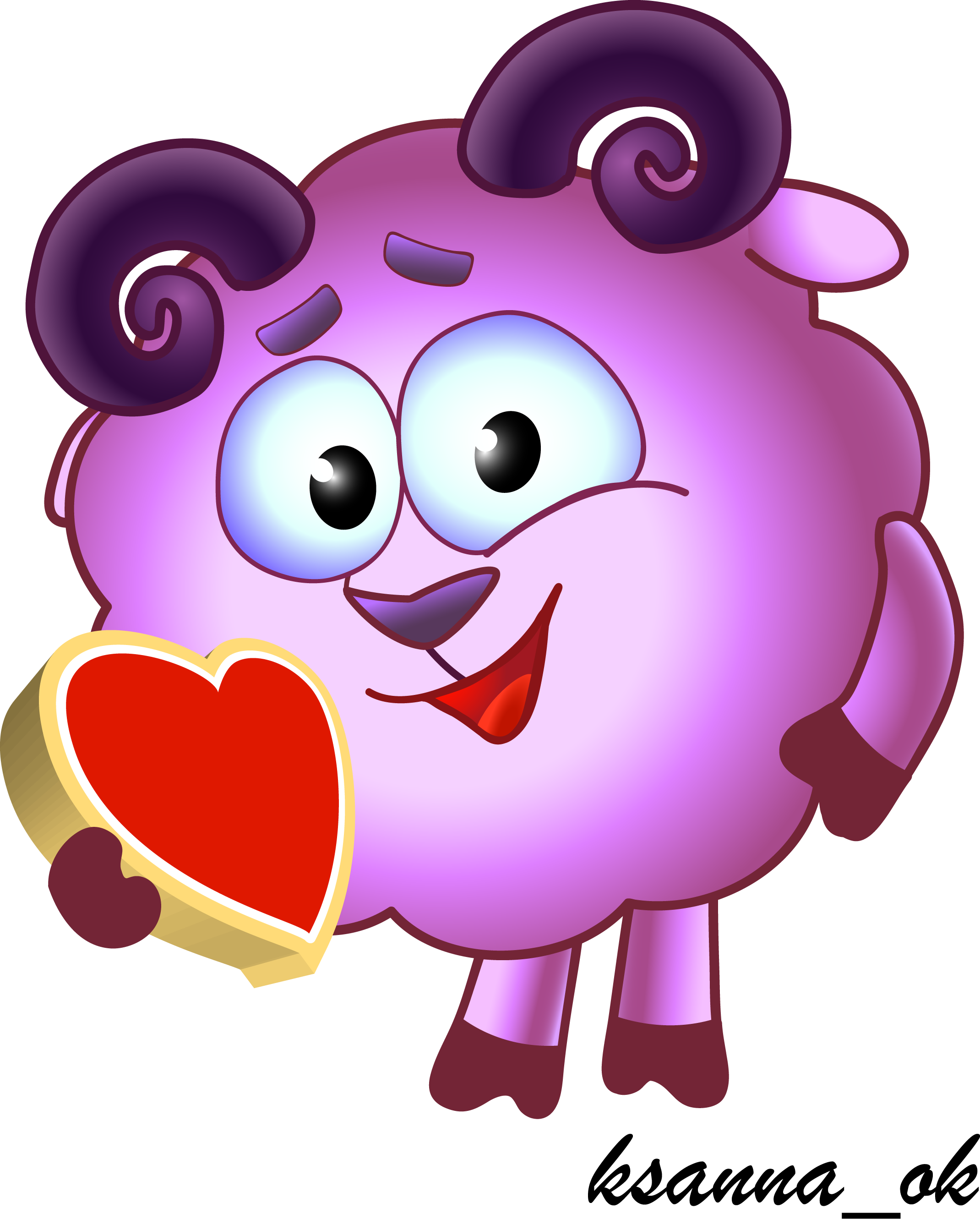 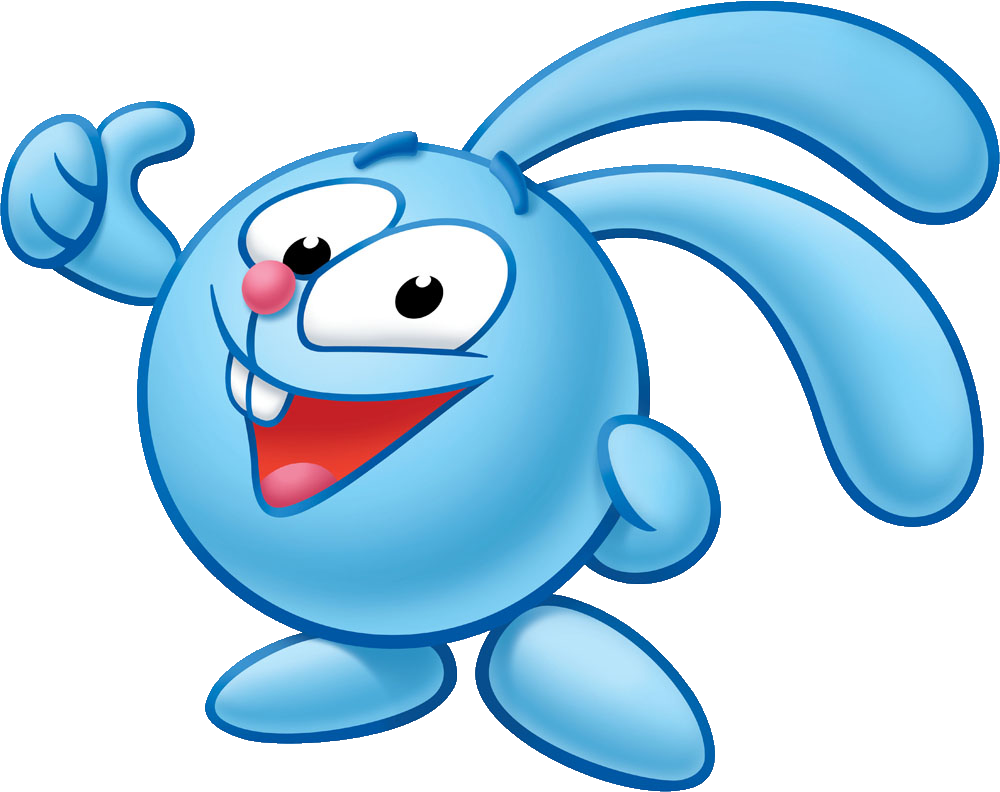